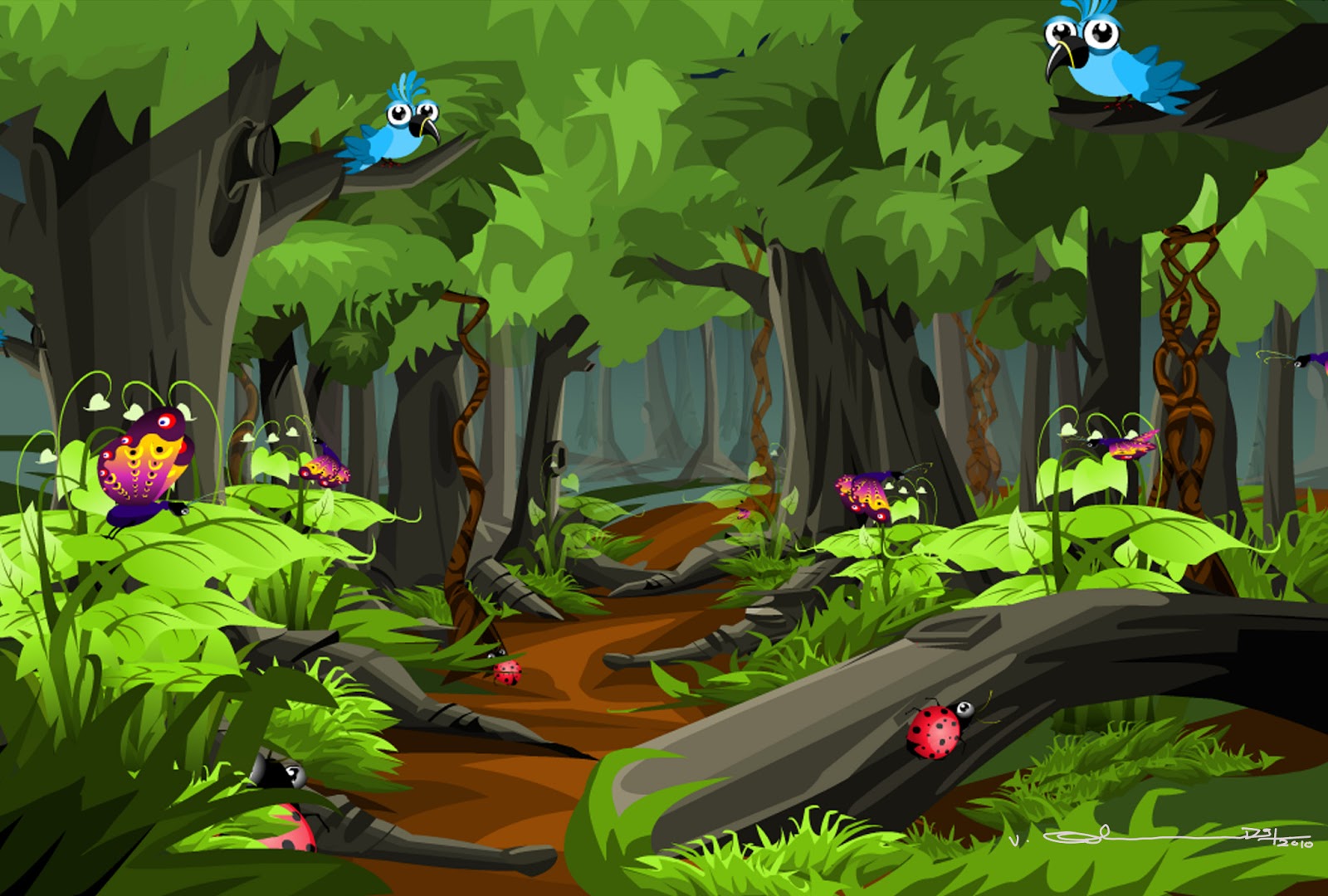 Welcome everyone
Welcome everybody
Identity
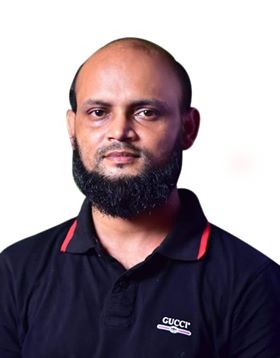 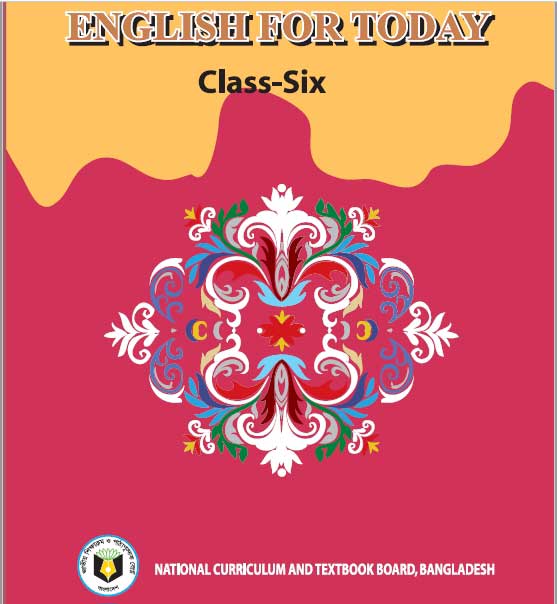 Nurul Aziz		
Assistant Teacher 
Krishnakumari City Corporation Girls’ High School,
Nandankanan, Chittagong
E mail : naziz23.na@gmail.com
English For Today
Class VI
Time : 45 Minutes
Date : 20/01/2020
Let’s watch a video clip
The Lion’s Mane
Lesson : 15Page: 51Period: 1st
Our today’s lesson is….
Objectives of the lesson

After the end of the lesson students will be able to…	
use new vocabulary
talk about familiar objects
write short and simple sentences
ask and answer questions
Vocabulary
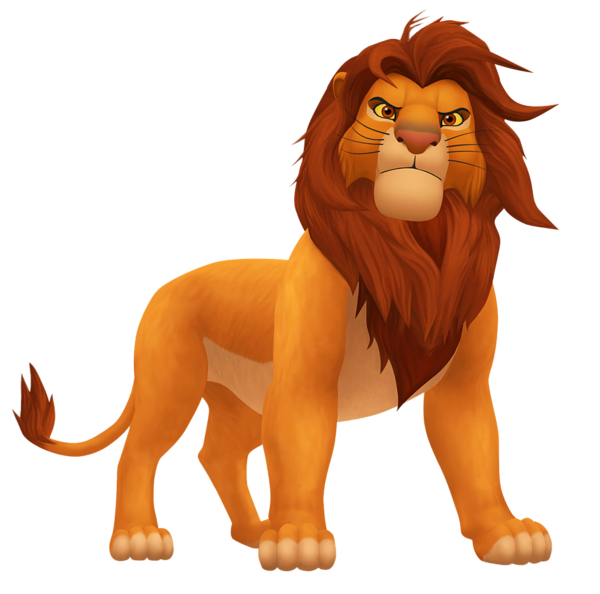 Mane (noun)
Syn. Locks, Curls
The lion has mane but the lioness don’t.
Vocabulary
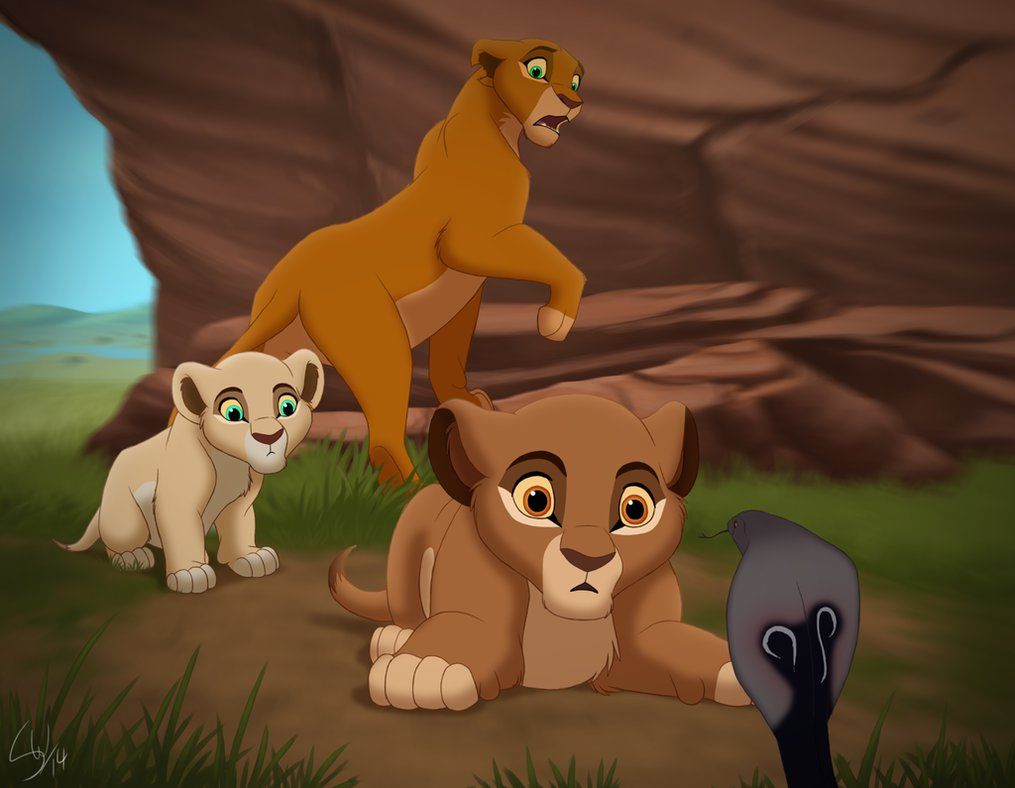 Stare at (Phrase verb)
Look fixedly or vacantly at someone or something
Syn. Gaze, glare
The lion stared at the snake for long.
Vocabulary
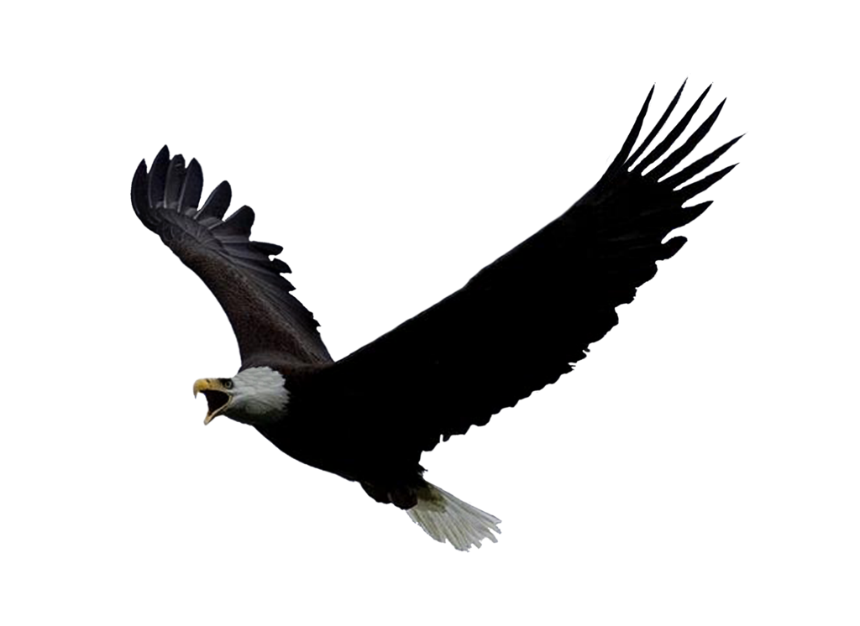 Vulture (noun)
Syn. Predator, scavenger
Vulture is a predator bird.
Pair Work
Write the meaning of the following words given in the box.
raise
Lift or move upwards
Mane
The long hair on the neck of a horse or a lion
Roar
To make a very loud, deep sound
unruly
Difficult to control or manage
flap
Move quickly
moustache
A line of hair that some people have on their upper lip
Hissing sound
a sound like a long ‘s’s’
Silent Reading
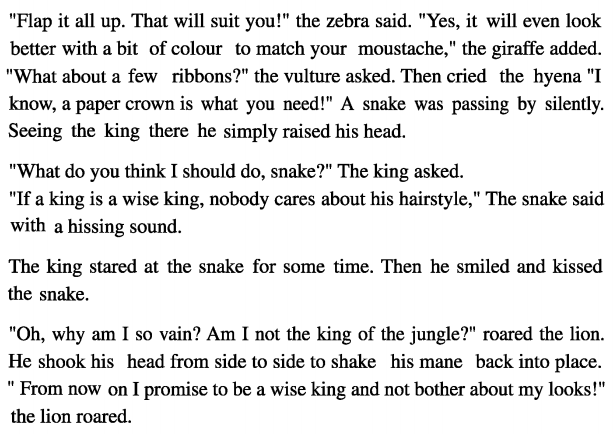 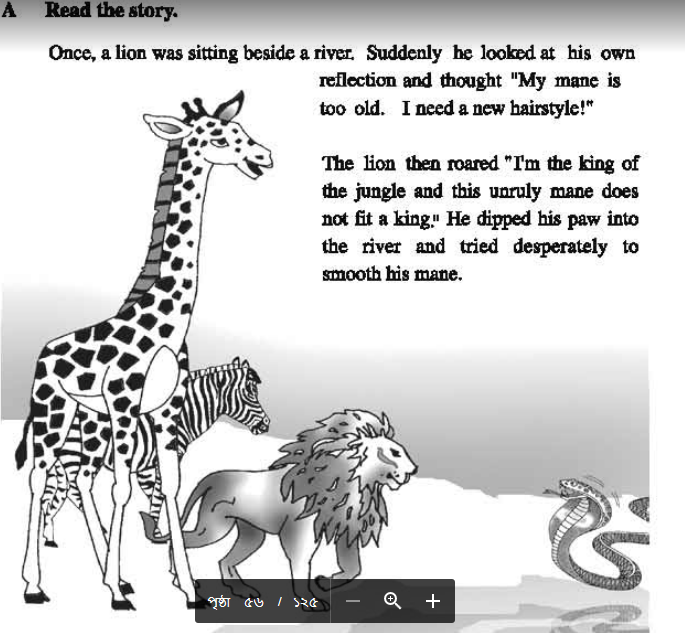 Group Work
Answer the following questions.
 (Match the answers in the next slide.)
1. Why did the lion want to change his hairstyle?
2. What was the giraffe’s suggestions?
3. Do you agree with the snake’s comment?
The
Group work
(Answers for matching)
1. The lion wanted to change his hairstyle because his mane grew old and he wanted to try a new one.
2. The giraffe suggested that a little bit color matching with his moustache would make him gorgeous.
3. Yes, I agree with the snake’s comment. It is because we should focus on gaining knowledge rather than giving importance to our outward looks.
The
Individual Work
Match the different marks of some animals
Lion
wool
Elephant
stripes
trunk
Zebra
Sheep
horns
Buffalo
Pony tail
Curved tail
Horse
Dog
scale
mane
Fish
l
Evaluation
Puzzle : Answer the following questions.
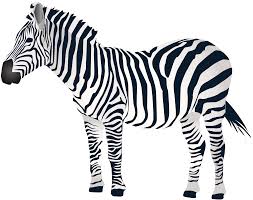 1. Which baby is born with a moustache?
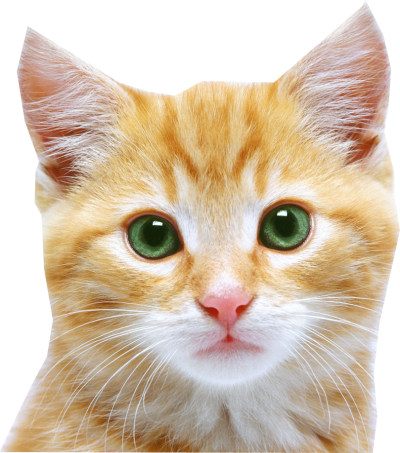 2. Which animal has the longest neck?
3. Which animal has black and white strife all over the body?
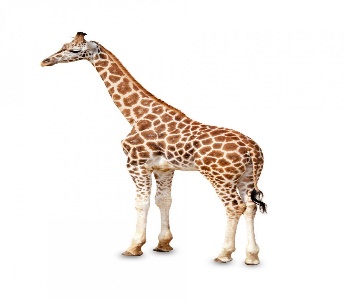 Home Work
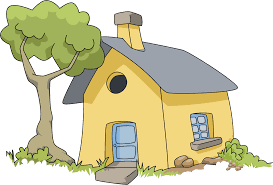 Summarize the story in not more than five sentences.
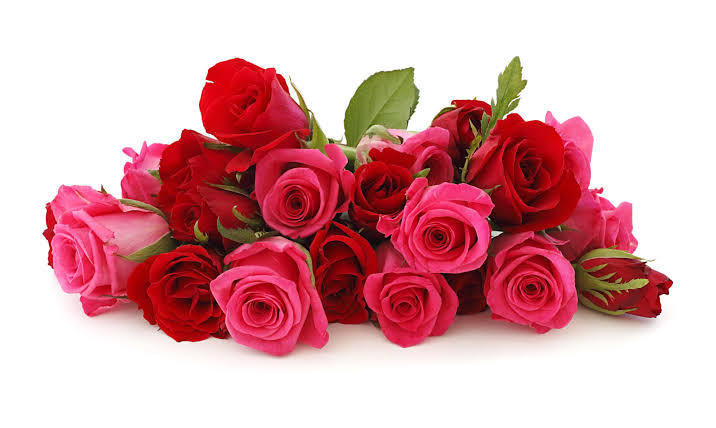 Thank you.